Корисні копалини рідного краю
Урок – проект з природознавства у 3 класі
Підготувала вчитель початкових класів Тарасенко І.В.
Вже  пролунав  для  нас  дзвінок,який  покликав  на  урок.Ми  щиро  раді  вас вітати,здоров’я  й  щастя  побажати.         І  працювати  будем  гарно,щоб  наш  урок  пройшов  не  марно.Почути  хочемо  в кінці.що  всі  ми  просто  молодці.
Хвилинка синоптика. Календар погоди.
Дата 
Стан неба
Температура повітря
Вітер 
Погодні явища
Ромашка Блума
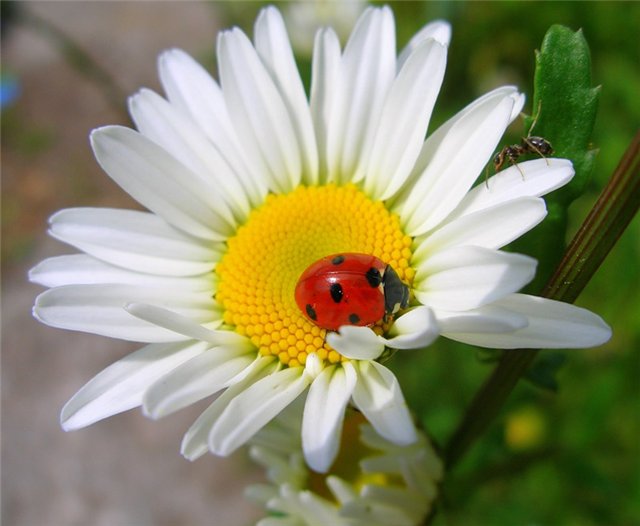 Ми — геологи малі,Ми — розвідники землі,Йдем у гори, в темні нетріЗа десятки кілометрів.Де ростуть кущі та зілля,Ми знайшли вапняк, вугілля,Записали у блокнотиПро усі земні щедроти.Знов у гори, знов у путь,Де скарби Вітчизни ждуть!
Корисні копалини – це …
Корисні – те,  що дає користь, приносить добрі наслідки, матеріальну вигоду.
Копалини – це природні мінеральні утворення, що їх видобувають з надр Землі.
Корисні копалини – це природні мінеральні утворення, що їх видобувають із Землі і використовують в народному господарстві.
Загадкове родовище.
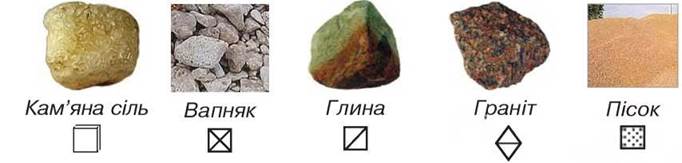 Гра “Впізнай за описом”
?
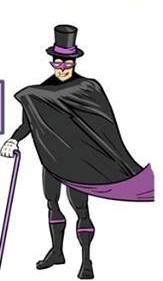 Гра   “Встанови відповідність”
Глина
Нафта
Свердловини
Кам’яне
 вугілля
Шахта
Кар’єр
Залізна
 руда
Фізкультхвилинка
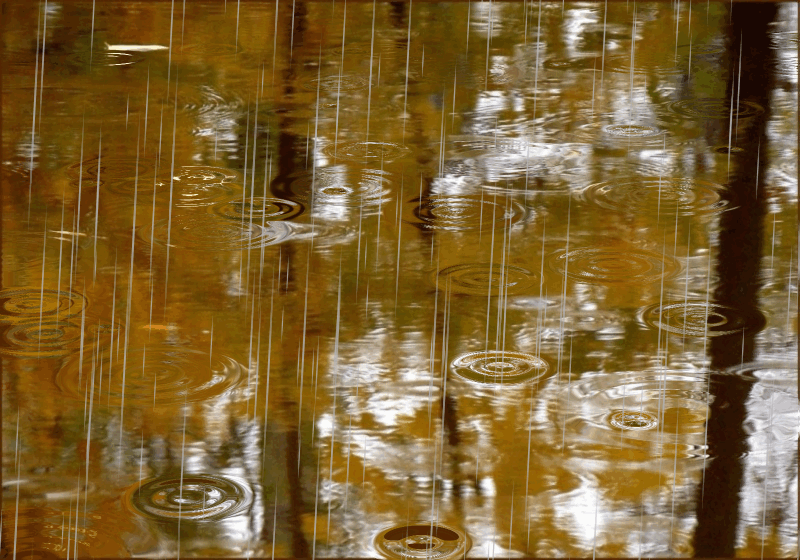 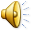 Вправа “Сортувальник”
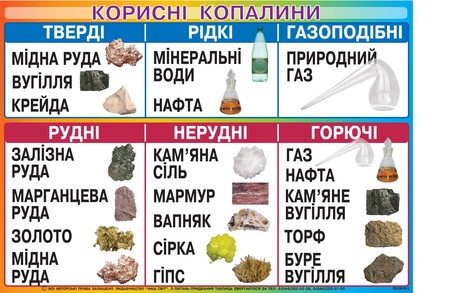 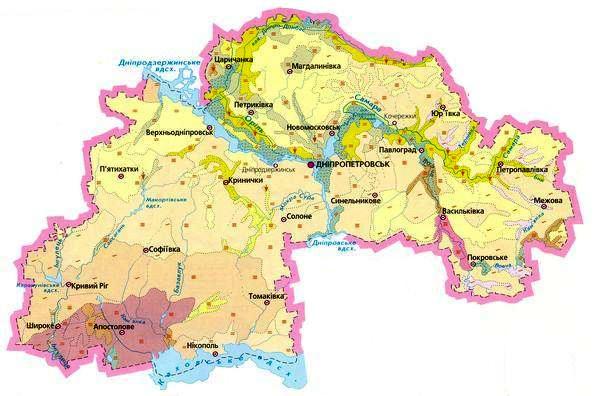 Робота в парахГра “Розумники”
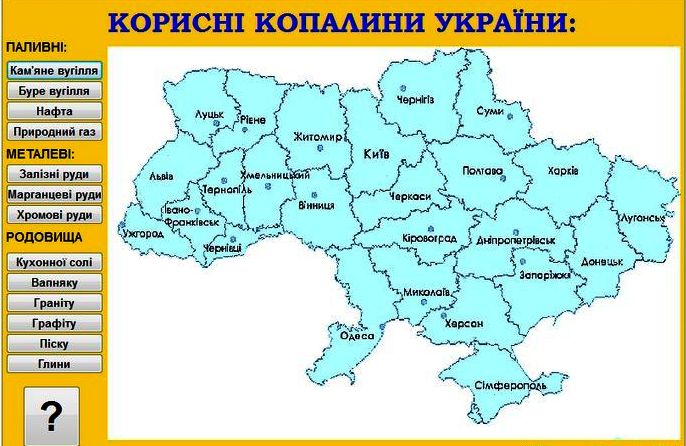 Відкритий мікрофон
Чи є нескінченними запаси корисних копалин?

Як можна зберегти їх?
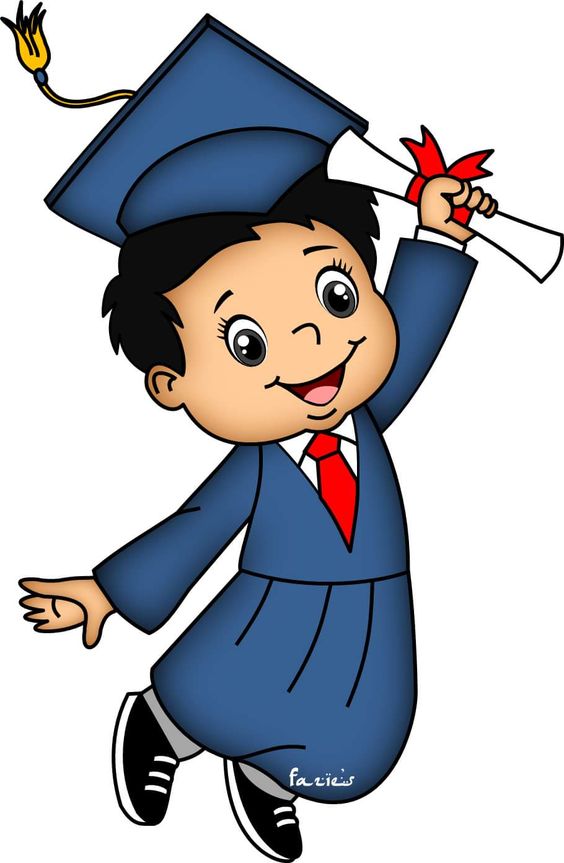 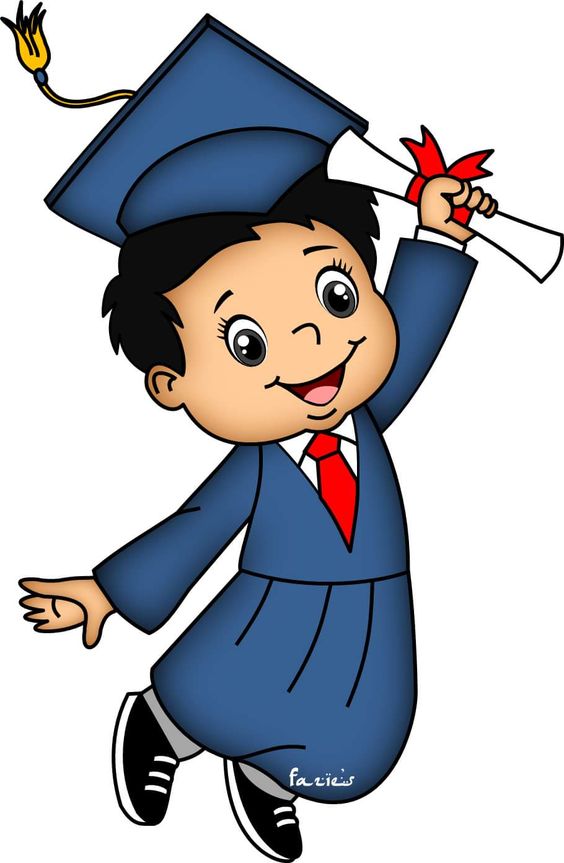